Премия
в области организации массовых мероприятий
«Золотая Легенда. Эпизод 3»
Курский областной Дом народного творчества
Режиссер мероприятия: 
Надежда Осипова
2й
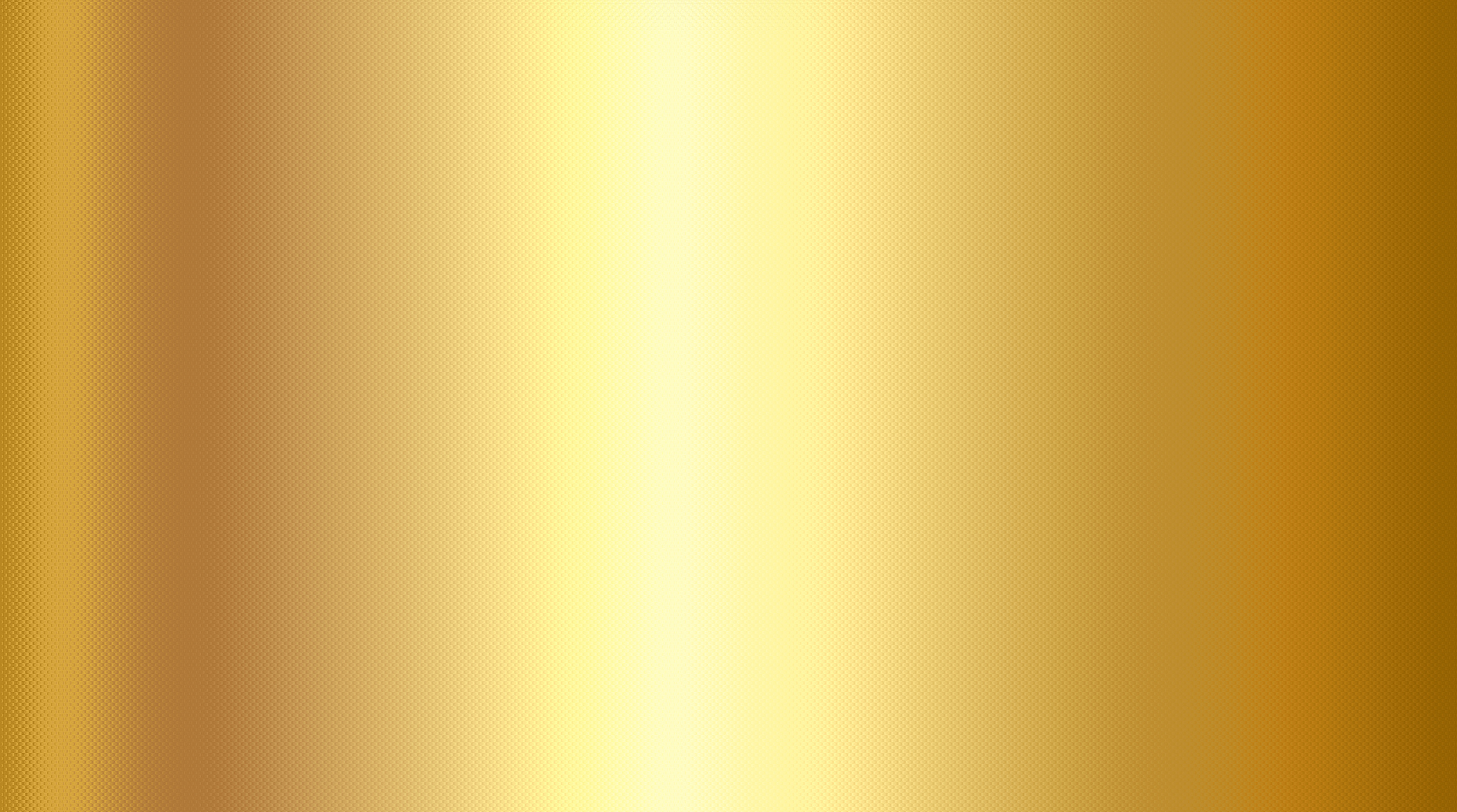 Театрализованный концерт 
«Народное - модно»

12 декабря 2024 года

Курский областной Дворец культуры 
имени В. Н. Винокура
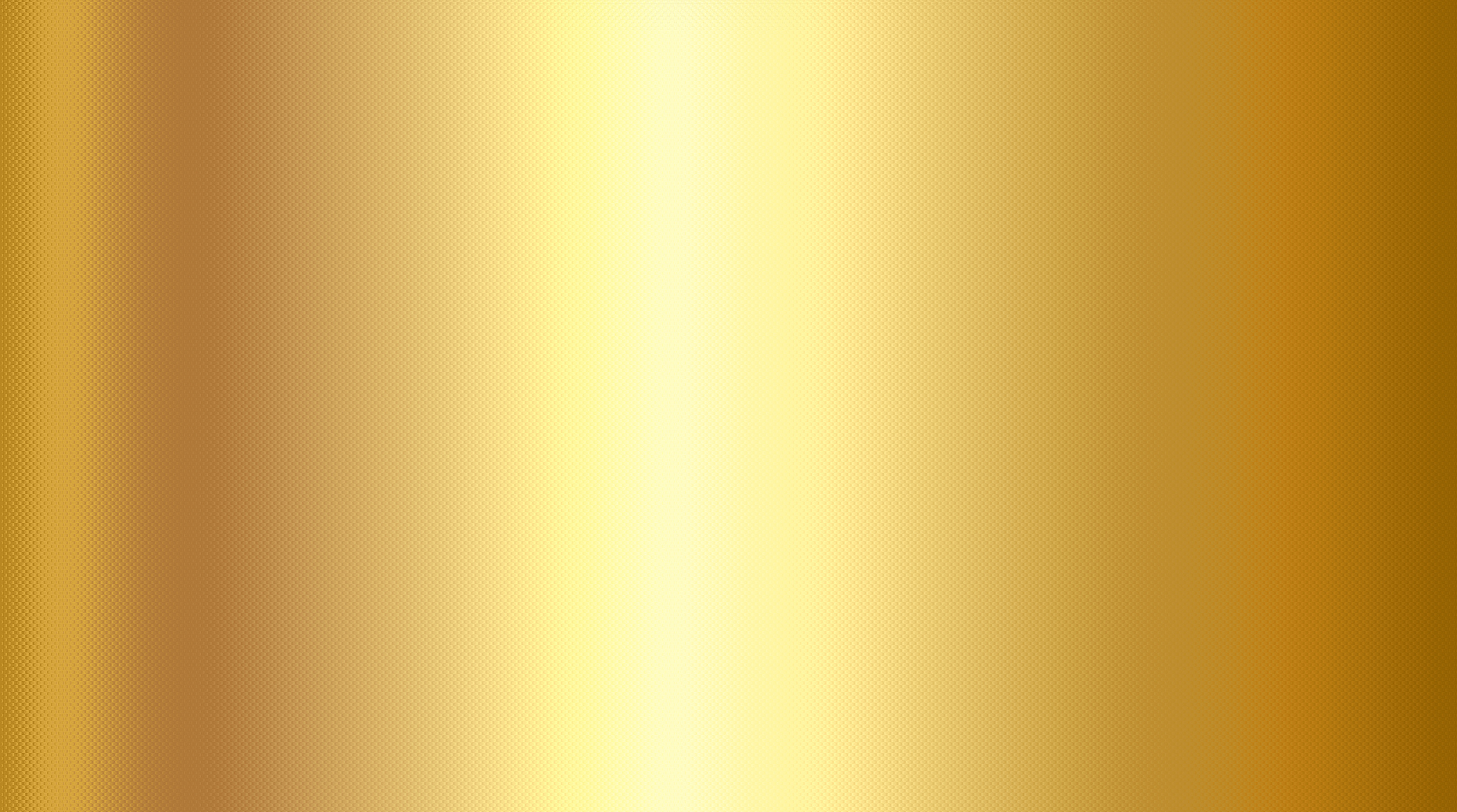 Основная цель проекта- 
Популяризировать традиционные Курские песни, обряды, танцы. Привить молодому поколению любовь к русской культуре. 

Театрализованный концерт выполняет культурно-просветительскую функцию, знакомя зрителей с традициями Соловьиного края, диалектическими особенностями региона. 
Повышает профессиональное мастерство артистов за счет исполнения  произведений в новой интерпретации. 
Так же необходимо было избрать формы, понятные молодежи, стилизовать «устарелые» мотивы, костюмы, объединить разные жанры – народную песню, брейк-данс, реп и т.д.
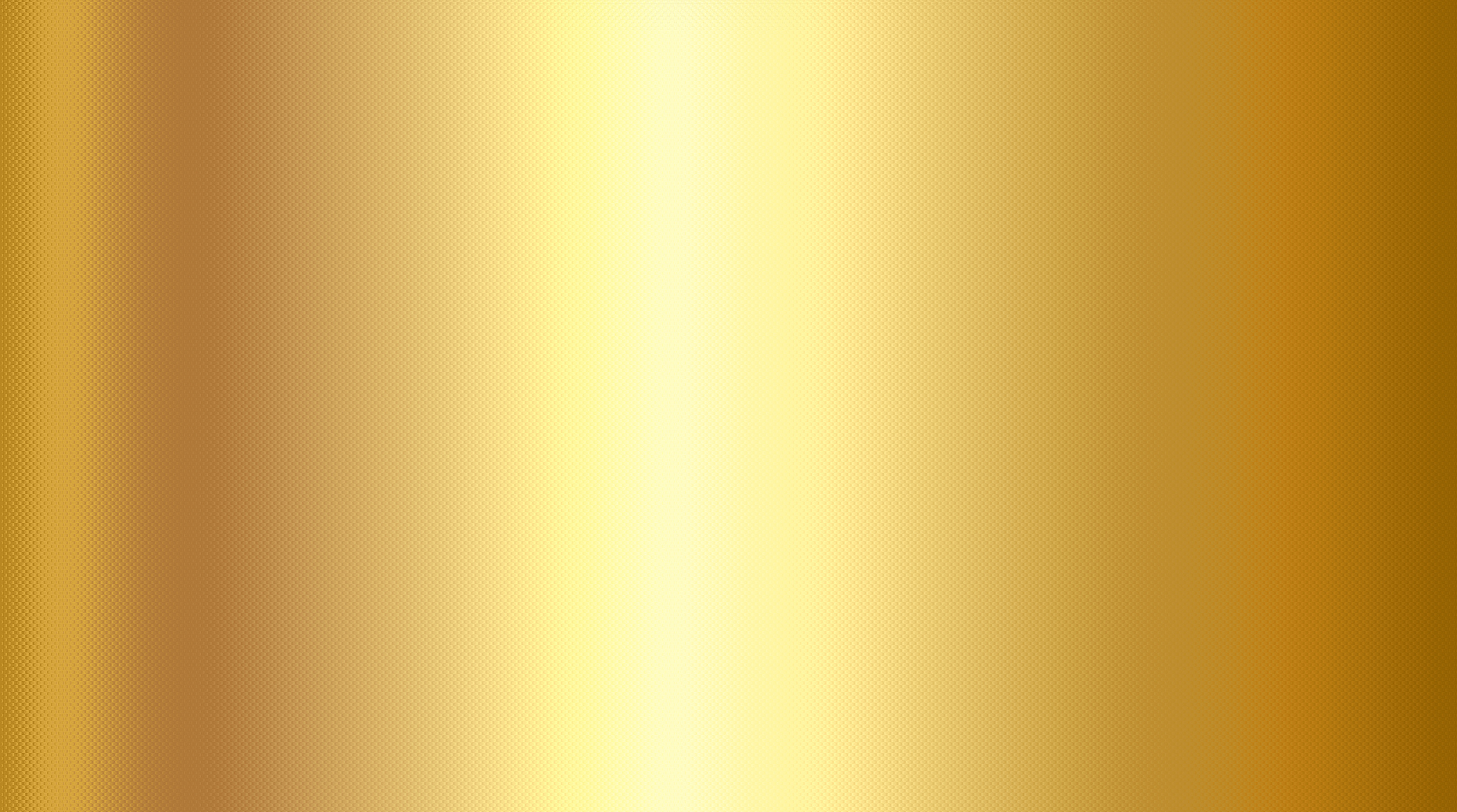 В последнее время популярными исполнителями у молодежи являются Моргеншерн,Инстасамка и т.д, работающие в проевропейском стиле, пропагандирующем полное отсутствие моральных принципов. Поэтому в данный момент остро стоит вопрос о повышении уровня культуры в обществе, популяризации народных традиции,  сохранении культурного наследия страны. 
Несомненно, привить любовь к своей культуре возможно только разговаривая с молодежью на одном языке.  Для этого формой концерта стала КВЕСТ-ИГРА «Народное-модно». Зрители не просто наслаждались интересными номерами, вместе с главными героями они разгадывали загадки, выполняли сложные задания, погружаясь в мир народного творчества, а так же  изучая при этом традиции Курского края.
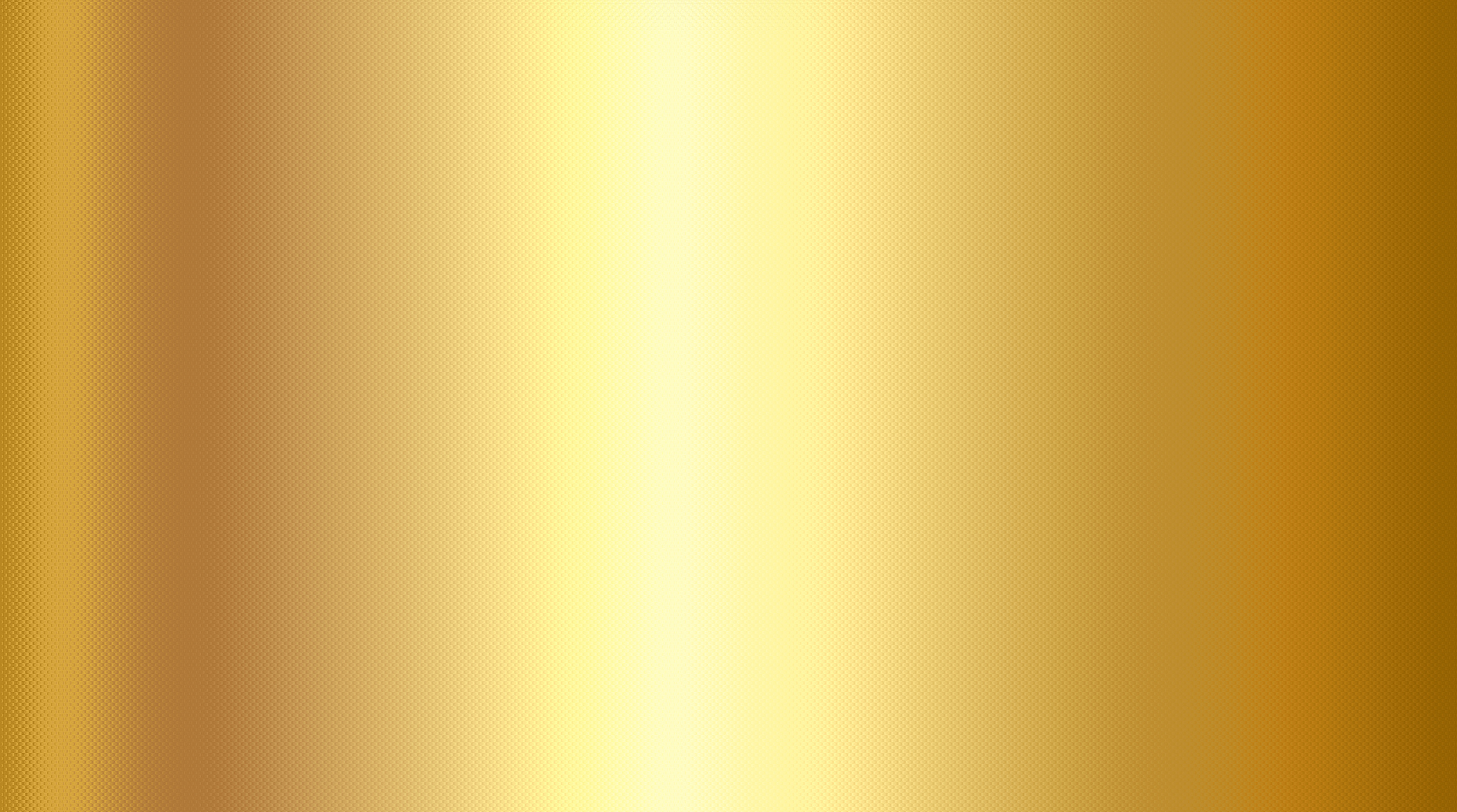 Участники –170 человек
Зрители – 450 человек
Авторские интерпретации фольклорных песен Курской области – 5
Количество публикаций в интернете- 30 
Число прослушиваний стилизованных Курских фольклорных песен на сервисе «Яндекс. Музыка» - 1500
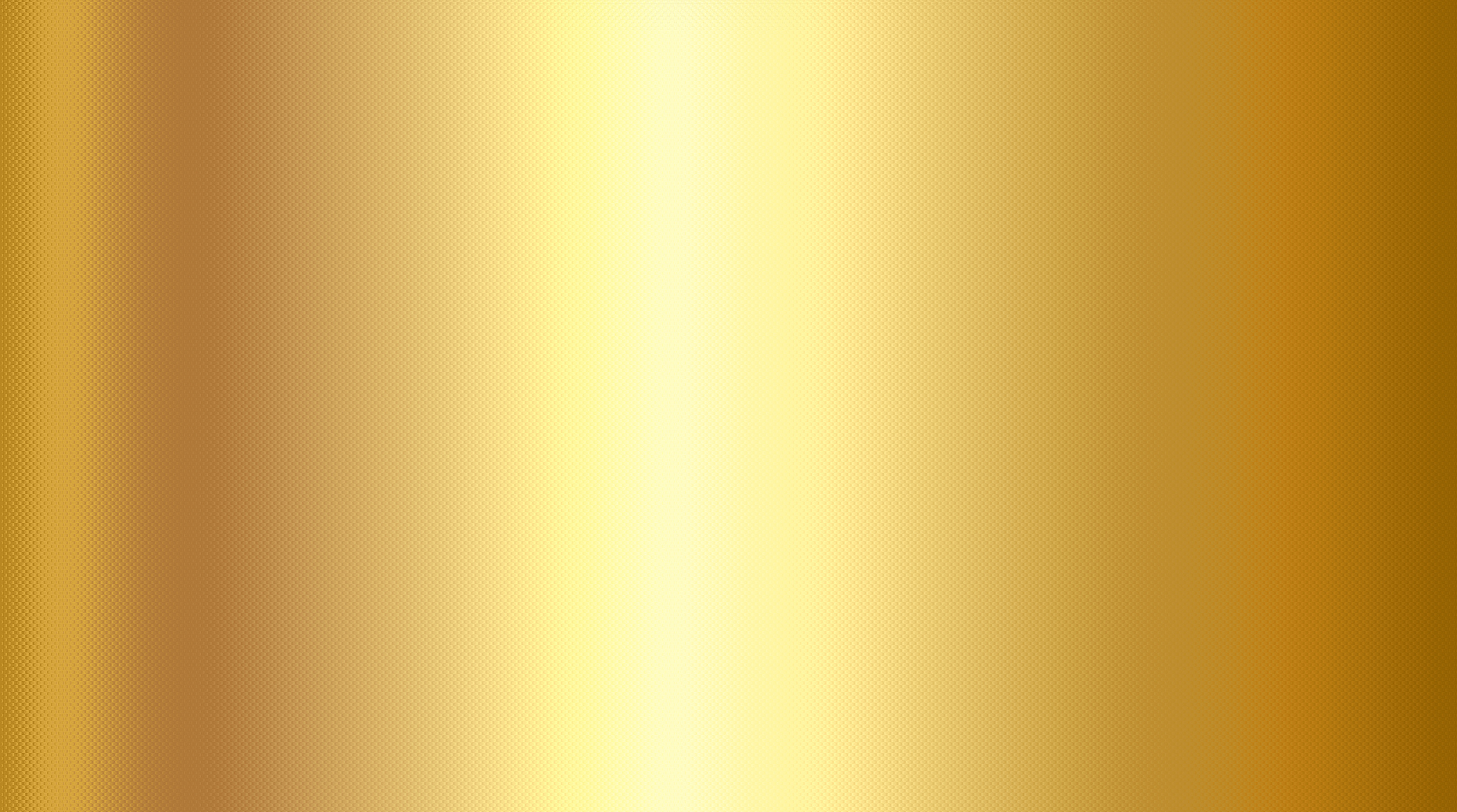 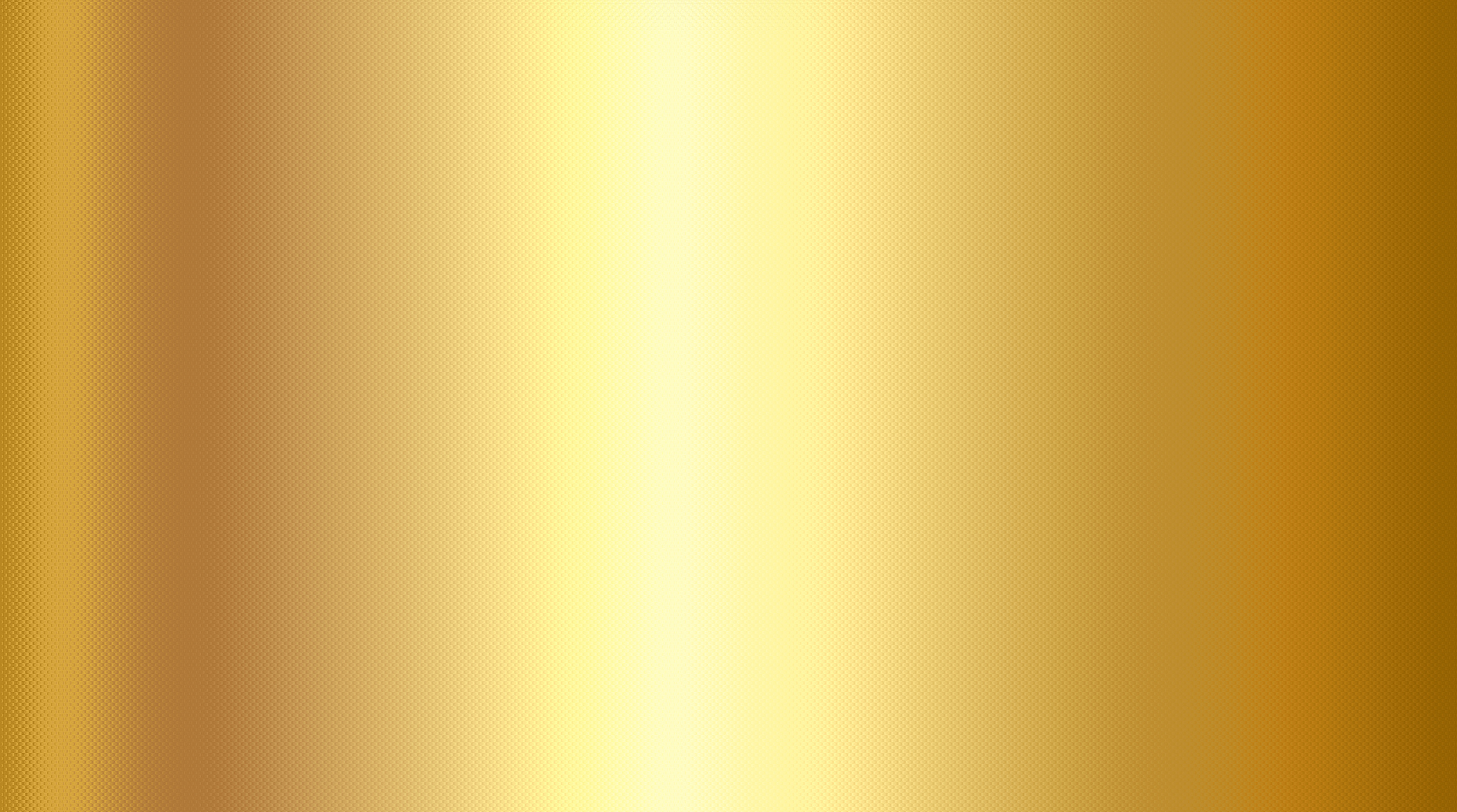 Изначально основной задачей театрализованного концерта было изменить отношение  молодого поколения  к традиционной русской культуре, показать, что она тоже может быть стильной и современной. Но в финале  стало ясно, что народное не просто может быть модным или не модным,  это та самая  тонкая ниточка, которая связывает нас через века и поколения- это наши корни, наша история, это любовь к Родине, к своей культуре и к самому себе. 
Народное- не модно, народное-это навсегда!